Monday August 24, 2015Mr. Goblirsch – Economics
OBJECTIVE – Students Will Be Able To – SWBAT:
 - Identify and describe the components of a free market economy.

AGENDA:
WARM-UP: Self-Interest Journal
VIDEO CLIP: Star Wars Economics
CONCEPT: Free Market
CLOSURE: Free Market Exit Ticket
ACTIVITY: Finish Selecting stocks for DOW Simulation

Self-Interest Journal WARM-UP: (Follow the directions below)
***5 minutes***
Answer the following in a paragraph.
What comes to mind when you hear that somebody is acting out of their own self-interest?  Is it a bad thing?
Star Wars Economics Video Clip
DIRECTIONS: Answer the following questions using the Google Form you can access through Google Classroom.

Economists assume we make decisions based on _______________________.

When making decisions, we look at ___________ of the decision.

Who benefits from a voluntary exchange?

When economists look at how groups interact, this is the idea of ______________.

When you make choices that help yourself, but also help others, this is called _______________.
Chapter 2:  Economic Systems
4 Types of Economic Systems
Traditional Economies
Free Market Economies
Centrally Planned Economies
 Mixed Economies
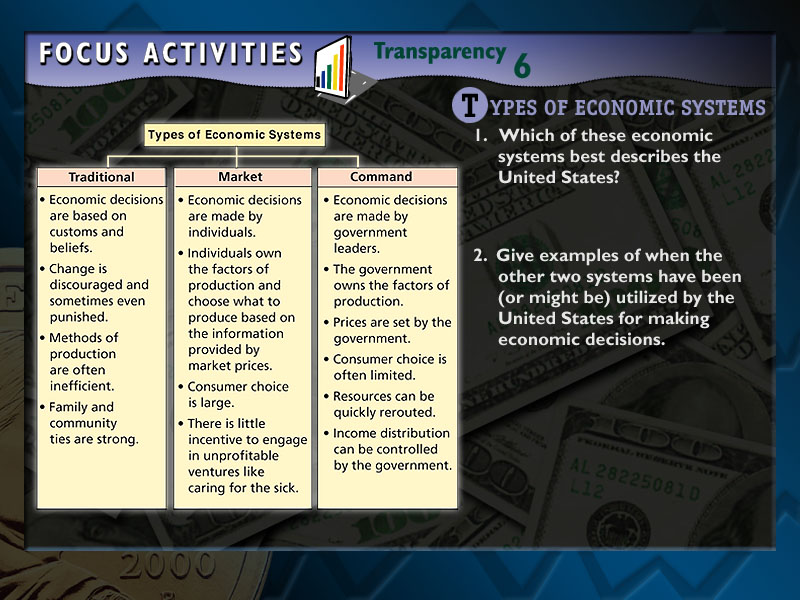 Focus Activity 1.1
CH 2 SEC 2: Free Market
Specialization
Concentrate on a few things
Creates efficiency
take what you produce and sell it to others—buy other people’s goods.
Capitalism 
Profit Motive
Free Exchange
Private Ownership
Competition
Laissez Faire - No Govt. Involvement
STRUCTURED ACADEMIC DISCUSSION
Capitalism is …

Specialization is …
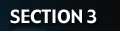 Competition and Free Enterprise
7
Section 3-13
Self-Regulating Nature of the Marketplace
Self Interest
Buyers & Sellers only consider their personal gain
Competition
Drives prices down
People want to buy the highest quality at the cheapest price.
The invisible hand
Self-Interest and Competition drives the market
Free Market Exit Ticket
The 4 types of economic systems are …

Profit is one of the main goals of a Capitalist/free market system because …

Competition is important to a Capitalist/free market system because …
DOW STOCK SIMULATION
You will have $10,000 to spend on buying 5 stocks from the DOW.  Choose your stocks wisely because you will not be able to change your stocks for 4 weeks.  You will have until THE END OF DAY TODAY (3 pm).  This is a competition.  There will be weekly winners, and an overall winner at the end of the semester.

***MAKE SURE YOU USE THE DOW WEEK 1 DOCUMENT IN GOOGLE TO GET THE CORRECT $$$
Goblirsch Econ Job Contract
_________________________,
	Mr. Goblirsch would like to offer you the following job position in _____ period Economics:
	___________________________________
If you accept this position, I will provide you with a list of duties to be performed.  For this position, you will receive a $_____________ pay increase.
Please sign below if you accept this job offer.

X _____________________	DATE: _________